الفصل الأولمقدمة لادارة الاعمال الدولية
ماهية ادارة الاعمال الدولية

الديمومة !
التبادل الاقتصادي بين الدول.

الاستثمار المباشر والاستثمار الغير مباشر

الشركة الدولية (امتلاك طاقة انتاجية في اكثر من بلد / ادارة الطاقات والشركات باستراتيجية واحدة!  / نقل عناصر الانتاج)
الشركة الدولية (International Company): الوطن قاعدة الاعمال
الشركة متعددة الجنسية (Multinational Company): اكثر من وطن
الشركة العالمية (Global Company): الوطن هو العالم
الفصل الأولمقدمة لادارة الاعمال الدولية
اهمية الاعمال الدولية وانواعها

التجارة الخارجية (Foreign Trade)
تجارة السلع
تجارة الخدمات

الاستثمارات الخارجية المباشرة (Foreign Direct Investment)

الاستثمارات الخارجية الغير مباشرة (Indirect Foreign Investment)

الاعمال الدولية الاخرى 
الترخيص (Licensing)
تسليم المفتاح (Turn – Key)
عقود الادارة (Management Contracts)
عقود التصنيع (Manufacturing Contracts)
عقود الوكالة / الوكلاء (Agency Contracts)
الفصل الأولمقدمة لادارة الاعمال الدولية
منهج ادارة الاعمال الدولية 
ادارة الاعمال الدولية جزء من علم ادارة الاعمال
بيئة العمل داخل كل قطر تعتبر منظومة (System) مكونة من نظم فرعية (Sub – Systems)

مكونات بيئة الاعمال الدولية 
التريبة الاجتماعية, العادات, التقاليد (الثقافة الحسية والمادية)
النظام السياسي (اجهزة الدولة ونظمها ومؤسساتها)                متصلة
المنظمات والاتفاقات الدولية.
المجموعات والتكتلات الاقتصادية.
الشركات متعددة الجنسية             نتيجة
الفصل الأولمقدمة لادارة الاعمال الدولية
تباين واختلاف الوحدات السياسية بين الدول

اختلاف العادات والتقاليد والاعراف

تنوع السيايات الوطنية والنزعات القومية

اختلاف النظم النقدية والمصرفية

اختلاف الاسواق
الفصل الأولمقدمة لادارة الاعمال الدولية
هدف دراسة الاعمال الدولية
الوعي بوجود الفوارق في ممارسة الاعمال بين الاقطار المختلفة
فهم اسباب الاختلافات
اكتساب المهارات للتعامل مع تلك الاختلافات

مسببات العولمة
تحرير التجارة العالمية
ازدياد التكامل الاقتصادي
تحرير الاقتصاديات
رفع القيود الحكومية
التخصيص (الخصخصة)
انهيار الشيوعية
التقنية
الشركات متعددة الجنسية
الفصل الثانينظريات التجارة الخارجية
لماذا تتاجر الدول ؟
التخصص الدولي اساس التجارة
نظريات التجارة اداة لتفسير التجارة الدولية
نظريات التجارة الدولية:
نظرية الميزة المطلقة Absolute Advantage theory) )
المقايضة
ثبات تكلفة الانتاج للوحدة
استحالة انتقال عاصر الانتاج
منافسة تامة
عمالة كاملة
لا تكاليف نقل أو مواصلات
الفصل الثانينظريات التجارة الخارجية
نظرية الميزة النسبية Comparative Advantage Theory

نظرية نسب عناصر الانتاج Factor Proportions Theory 
تختلف اسعار عناصر الانتاج حسب الوفرة النسبية
تحتاج السلع المختلفة الى نسب متفاوتة من عناصر الانتاج

النظرية الحديثة
الفصل الثانينظريات التجارة الخارجية
لماذ تتاجر الشركات خارجيا؟

الاستفادة من الطاقة الغير مستغلة
تخفيض التكاليف
تحقيق ارباح اضافية
تنويع وتقليل المخاطر
الاستيراد وضمان الامدادات
اسباب اخرى !
الفصل الثانينظريات التجارة الخارجية
الميزة التنافسية للدول
مؤشر التنافسية (الانفتاح, الحكومة, المؤسسات المالية, البنى الهيكلية, التقنية, الادارة, العمالة, المؤسسات)

مسببات الميزة التنافسية
حالة الموارد
حجم ومهارة وتكلفة العمالة
وفرة ونوعية وتكلفة وسهولة النفاذ للموارد الطبيعية
المخزون المعرفي
حجم وتكلفة رأس المال المتاح للصناعة
نوع وتكلفة استخدام البنى الهيكلية
الفصل الثانينظريات التجارة الخارجية
حالة الطلب
الصناعات المساعدة وذات الصلة
استراتيجية وهيكل الشركات والمنافسة

التجارة الحرية والسياسة التجارية
السياسة التجارية للدولة
سياسة الحماية وادواتها 
الرسوم الجمركية Tariffs 
الحصص َQuotas
النظام المزدوج
اساليب اخرى
الفصل الثانينظريات التجارة الخارجية
التكامل الاقتصادي Economic Integration 
لماذا ؟
اشكال ومراحل التكامل الاقتصادي
منطقة التجارة الحرة
الاتحاد الجمركي
السوق المشتركة
الاتحاد الاقتصادي
التكامل الاقتصادي والسياسي التام
الفصل الثالثنظريات الاستثمار الخارجي
لماذا الاستثمار الخارجي (التطور, الاهمية, التفسير)


الاستثمار الاجنبي والنظرية الاقتصادية التقليدية

الشركات المتعددة الجنسية مظهر للاستثمار الخارجي.
رأس المال والعمل قابلان للتادول والأحلال.
لاتفرق بين الاستثمار الخارجي وحركة رأس المال عالميا.
الفصل الثالثنظريات الاستثمار الخارجي
نظريات الاستثمار الاجنبي الحديثة

نظريات الاحتكار Oligopolistic Theories 
تبحث هذه النظريات عن الاجابة لظاهرة الاستثمار الاجنبي المباشر في تركيبة السوق الذي تستأثر فيه شركة ما بوضع أو تمتلك ميزة تدفعها للاستثمار في الخارج
ظاهرة الشركة الأولى في الميدان
نظرية الاستئثار (الاحتكار)
الاستثمار الاجنبي كرد فعل لنشاط منافس

نظرية دورة حياة السلعة Product Life Cycle Theory
المرحلة الأولى: الابداع والانتاج والبيع في نفس البلد
النمو والتصدير
النضج والاستثمار
انخفاض مبيعات الشركة صاحبة السلعة
الفصل الثالثنظريات الاستثمار الخارجي
النظرية التوليفية Eclectic Theory
مميزات تملكها الشركة
مميزات الموقع (القطر)
مميزات الاستيطان
الفصل الثالثنظريات الاستثمار الخارجي
لماذا تستثمر الشركات في الخارج
الاسباب غير المباشرة
النزعة الجماعية
المعونات للاجنبية
الحوافز الحكومية
الاسباب المباشرة
الحواجز التجارية
تقليل تكاليف الانتاج
ضمان التزود بالمواد الخام أو السلع الوسيطة
القوة التنافسية والتسويقية
الفصل الرابعميزان المدفوعات واسعار العملات
ميزان المدفوعات

	هو بيان حسابي يسجل قيم جميع السلع والخدمات والهبات والمساعدات الاجنبية وكل المعاملات الرأسمالية وجميع كميات الذهب النقدي الداخلة والخارجة الى ومن بلد ما خلال فترة معينة من الزمن (عادة سنه) و هو يأخذ في الحسبان قيم جميع المعاملات الاقتصادية التي تتم بين البلد المعني و بقية الأقطار المتعاملة معه.

	 المدة سنة، التصدير و الاستيراد لسلع و الخدمات و الأصول، المواطنين تضم أيضا الشركات، المكاتب الحكومية، الخاصة التي تحمل جنسية الدولة)
الفصل الرابعميزان المدفوعات واسعار العملات
اقسام ميزان المدفوعات
ينقسم إلى:
1- مدين: جميع المعاملات التي ينتج عنها مدفوعات من البلد المعني إلى الدول الأخرى
2- دائن :جميع المعاملات التي ينتج عنها دخول مدفوعات أجنبية إليه

 الحساب الجاري : 
	الميزان التجاري المنظور: التجارة المنظورة أي الصادرات و الواردات	
الميزان التجاري غير المنظور: الصادرات و الواردات من الخدمات،الاتصالات، إيراد الموانئ
	
إذا زادت الواردات عن الصادرات يسمى عجز أما العكس يسمى فائض
الفصل الرابعميزان المدفوعات واسعار العملات
حساب رأس المال
	 المعاملات الرأسمالية طويلة الأجل إي أكثر من عام و الاستثمارات المباشرة و القروض طويلة الأجل و أقساط تسديدها و الاستثمارات التي يقوم بها الأجانب في البلد كلها في الجانب الدائن و العكس.

صافي الاحتياطات الدولية من الذهب النقدي و الأصول السائلة
	يرحل صافي الحساب الجاري لتتم مقارنته بصافي حساب رأس المال حيث يغطي الفائض أيهما العجز الحادث في الأخر وفقا للوضع الفعلي حتى نصل إلى ميزان المدفوعات. و العجز او الفائض هو النتيجة النهائية او الرصيد الصافي للمعاملات الجارية و الرأسمالية معاً
الفصل الرابعميزان المدفوعات واسعار العملات
عناصر الاحتياطيات

الذهب النقدي لدى السلطة
رصيد العملات الأجنبية و الودائع الجارية لدى السلطات و البنوك التجارية
الاصول الاجنبية قصيرة الاجل (اذونات الخزانة الاجنبية والاوراق الاجنبية بحوزتنا والتي هي التزامات على الحكومات والشركات والمواطنين الاجانب للحكومة المحلية)
الاصول الوطنية قصيرة الاجل 
الودائع التي تحتفظ بها السلطات الأجنبية لدى البنوك الوطنية
مبيعات الأصول الأجنبية طويلة الاجل
موارد الصندوق الدولي
أي قروض أجنبية او محلية

	هذه الاحتياطات لا تعامل على أنها مدفوعات مباشرة (تختلف عن التدفقات النقديه) فهي رد فعل للمعاملات الجارية وكتسوية لها. لذا لا تقيد تحركات الذهب النقدي للخارج في الجانب المدين بل تعامل مثل الصادرات في الجانب الدائن
الفصل الرابعميزان المدفوعات واسعار العملات
اخـتـلال التوازن Disequilibrium 

”إذا تساوت العناصر الدائنة في الحسابين الجاري و الرأسمالي للعناصر المدينة يحدث التوازن الاقتصادي و الحقيقي. و العجز هو حالة عدم التوازن و التي قد تحدث لأسباب طارئة كالحرب، مما يقلل الصادرات و إلى خفض الواردات بنفس القيمة. مما يجعل عمل ش.م.ج. تواجه صعوبات نتيجة وضع قيود على التجارة الخارجية“
الفصل الرابعميزان المدفوعات واسعار العملات
أسـعار الـصرف
	مبادلة عملة بلد بأخرى لنقل القوة الشرائية من بلد لآخر و حماية المتعاملين من تقلبات العملات و الموازنة و التحكم في الأوراق الأجنبية

وظائف سعر الصرف
نقل القوة الشرائية من بلد الى اخر
حماية المتعاملين من تقلبات العملات
المضاربة والتحكم في الاوراق الاجنبية

تحديد سعر الصرف
 سعر الصرف في ظل قاعدة الذهب
قاعدة تبادل الذهب
الرقابة على النقد 
نظام العملات الحرة المعومة

تحديد سعر الصرف الحر
قوى العرض والطلب
الفصل الرابعميزان المدفوعات واسعار العملات
نظريات تحديد اسعار العملات

نظرية تعادل القوة الشرائية (PPP)
	 العملات الورقية تتحدد قيمتها بقيمة كل عملة داخل بلدها أي بمقدار ما تجلبه من البضائع و الخدمات داخليا. فكلما زادت قوتها الشرائية داخل البلد كلما ارتفعت قيمتها خارج البلد (ماذا عن الخدمات!)
مؤثر فيشر العالمي
	 تحركات الفوائد كأساس لتفسير أسعار العملات
الفصل الخامسالاستثمار الأجنبي واقتصاد البلد المضيف
الاستثمار الاجنبي والدولة المضيفة:

الاستثمار الاجنبي مثار جدل ومصدر للنظريات (الفكر الماركسي)

ما بعد انهيار الاشتراكية (الترحيب بالاستثمار الاجنبي !)

انخفاض حدة الجدل منذ الثمانينات
 
 الشركات الاجنبية واثرها (ايجابي/سلبي – قوي/ضعيف)
الفصل الخامسالاستثمار الأجنبي واقتصاد البلد المضيف
اثر الاستثمار الاجنبي على ميزان المدفوعات:
هل العجز هو مؤشر سلبي؟
الاثر ونوع الاستثمار
معادلة اثر الاستثمار على ميزان مدفوعات البلد المضيف:
م = (و + ص + ر) – (وّ + صّ + رّ)
م =ا الاثر الصافي على ميزان المدفوعات
و = الواردات السابقة الميتغتى عنها نتيجة للاستثمار (الاحلال)
ص= الصادرات الجديدة الناتجة عن الاستثمار
ر= التدفق الرأسمالي الناتج عن الاستثمار خلال الصادرات والواردات المتعلقة بقيام الاستثمار 
	وّ= الواردلت المستجدة نتيجة الاستثمار
	صّ= الصادرات المفقودة نتيجة الاستثمار
	رّ= رأس المال الخارج عدا مدفوعات الصادرات والواردات المتعلقة بالاستثمار
الفصل الخامسالاستثمار الأجنبي واقتصاد البلد المضيف
اثر الاستثمار الاجنبي على الدخل والعمالة 

م = ق – ت – ف
م= المنفعة (اثر الاستثمار على الدخل)
ق= قيمة الانتاج
ت= تكلفة الانتاج
ف= الفرصة البديلة
الفوائد الغير مباشرة
الاستثمار الاجنبي يساعد في نمو الانتاج المحلي / سحق النتج المحلي !
الاستثمار الاجنبي وتكوين رأس المال المحلي.
الاثر العام للاستثمار على اقتصاد البلد المضيف 
المنافع الصافية (القيمة المضافة) = الفوائد الاقتصادية – التكاليف الاقتصادية < صفر
الفصل الخامسالاستثمار الأجنبي واقتصاد البلد المضيف
نقل التقنية والادارة 
من اهم فوائد الاستثمار الاجنبي.
انواع التقنية (صلبة – ناعمة – متقدمة – قديمة –حزمة – حرة)

حوافز وقيود
الفصل السادسالسياسية والقانونيةالبيئة
البيئة والمخاطر السياسية:
اهم اللاعبون: سياسة وحكومة البلد الام، سياسة وحكومة البلد المضيف، المنظمات والقوانيثن الدولية.
عناصر البيئة السياسية:
التظام الاقتصادي والقانوني
حدة الشعور الوطني
مدى تدخل الدولة وتحكمها
الاستقرار السياسي
المخاطر السياسية والاقتصادية:
مخاطر عامة (تتعرض لها جميع الشركات الاجنبية)
مخاطر خاصة (شركات معينة أو صناعة أو مشروع معين)
مخاطر الملكية / مخاطر العمليات
الفصل السادسالبيئة السياسية والقانونية
تعارض الاهداف بين المنشأة الدولية والبلد المضيف:
التعارض الاقتصادي
السياسة النقدية
السياسة المالية

السيسات الحمائية وسياسات التنمية الاقتصادية 

التعارضات غير الاقتصادية
الاستعمار الاقتصادي
الامن القومي والسياسة الخارجية
تشويه الارث الثقافي والديني
اتهامات اخرى
الفصل السادسالبيئة السياسية والقانونية
الاجراءات الحكومية المتعارضة مع عمليات  الشركات الدولية
اجراءات محايدة
وظائف عليا للمواطنين
قواعد اسعار داخلية
نسبة دنيا للمحتوى المحلي
لا افضليى للاحتياجات من العملة الصعبة
اجراءات منحازة:
شرط الشريك المحلي
رسوم أو ضرائب عالية
منع الاقتراض من البنوك المحلية 
الحرمان من الاصول المملوكة
الفصل السادسالبيئة السياسية والقانونية
اجراءات يتخذها البلد الام 
ادارة وتقييم المخاطر السياسية 
استراتيجيات درء المخاطر:
اجراءات تسبق القرار الاستثماري:
التفاوض المسبق
التأمين ضد المخاطر
اجراءات عند بدء العمليات:
في مجال الانتاج
في مجال التسويق
في المجال المالي
في النواحي التنظيمية
التخطيط للطوارىء
البيئة السياسية والقانونية
البيئة القانونية 	
اللجوء للمحاكم
الترجمة
قانون من نطبق!

النظم القانونية التي تخضع لها الشركات الدولية 	
قوانين البلد الام
قوانين البلد المضيف
القاون الدولي
الاتفاقيات الثنائية
الاتفاقيات الدولية 
حل النزاعات
الفصل السابعالبيئة الثقافية والاجتماعية
ماهي الثقافة ؟
المنهج التصنيفي – منهج النظم 

عناصر البيئة الثقافية:
العناصر الفيزيقية (الطبيعية)
عناصر الطقس والمناخ
الخصائص الجسدية والمظهر الخارجي
العناصر الديموغرافية 
معدل النمو السكاني
حجم الاسرةالتعليم
الحضر والريف
الفصل السابعالبيئة الثقافية والاجتماعية
العناصر السلوكية
بنية المجتمع (النزعة الفردية والجماعية)
الحراك الاجتماعي
الدين والنظرة الى العمل
اهمية نوع المهنة
النظم الاجتماعية اللغة والاتصالات

المواءمة بين الثقافات المختلفة
البوليسنترزم  (التعددية) الاثنوسنترزم  (الاحادية)
الشركة متعددة الجنسية .. اداة تغيير ام اداة متغيرة
النظام القيمي
تحليل التكاليف والمنافع
التدرج في التغيير
اهمية التعديل
الفصل السابعالبيئة الثقافية والاجتماعية
التفاوض والفوارق الثقافية
الفصل العاشرالتخطيط الاستراتيجي الدولي
اهمية التخطيط الاسترتيجي لمنظمات الاعمال الدولية

مراحل التخطيط الاستراتيجي:
دراسة البيئة
البيئة الداخلية
البيئة الخارجية 
المناخ الاستثماري (حجم السوق – سهولة القيام بالعنل التجاري – التكاليف والموارد المتوفرة – المخاطر)

تحديد الغايات
صياغة الرسالة 

تحديد الاهداف
الفصل العاشرالتخطيط الاستراتيجي الدولي
تحديد الاستراتيجية 
استراتيجيات التكامل (خلفي – امامي – افقي)
استراتيجيات تغلغل او تطوير للمنتج أو السوق 
استراتيجيات تقهقر
استراتيجيات تنويع
استراتيجيات الريادة في التكلفة
استراتيجية التميز عن الاخرين
استراتيجيات التركيز
نموذج بيرلميوتر (احادي – تعددي – اقليمي – عالمي) بناء على التكلفة والعائد (العامل الاقتصادي) و سياسة الدولة المضيفة (العامل السياسي)
الفصل العاشرالتخطيط الاستراتيجي الدولي
نموذج بارتلت وجوشال
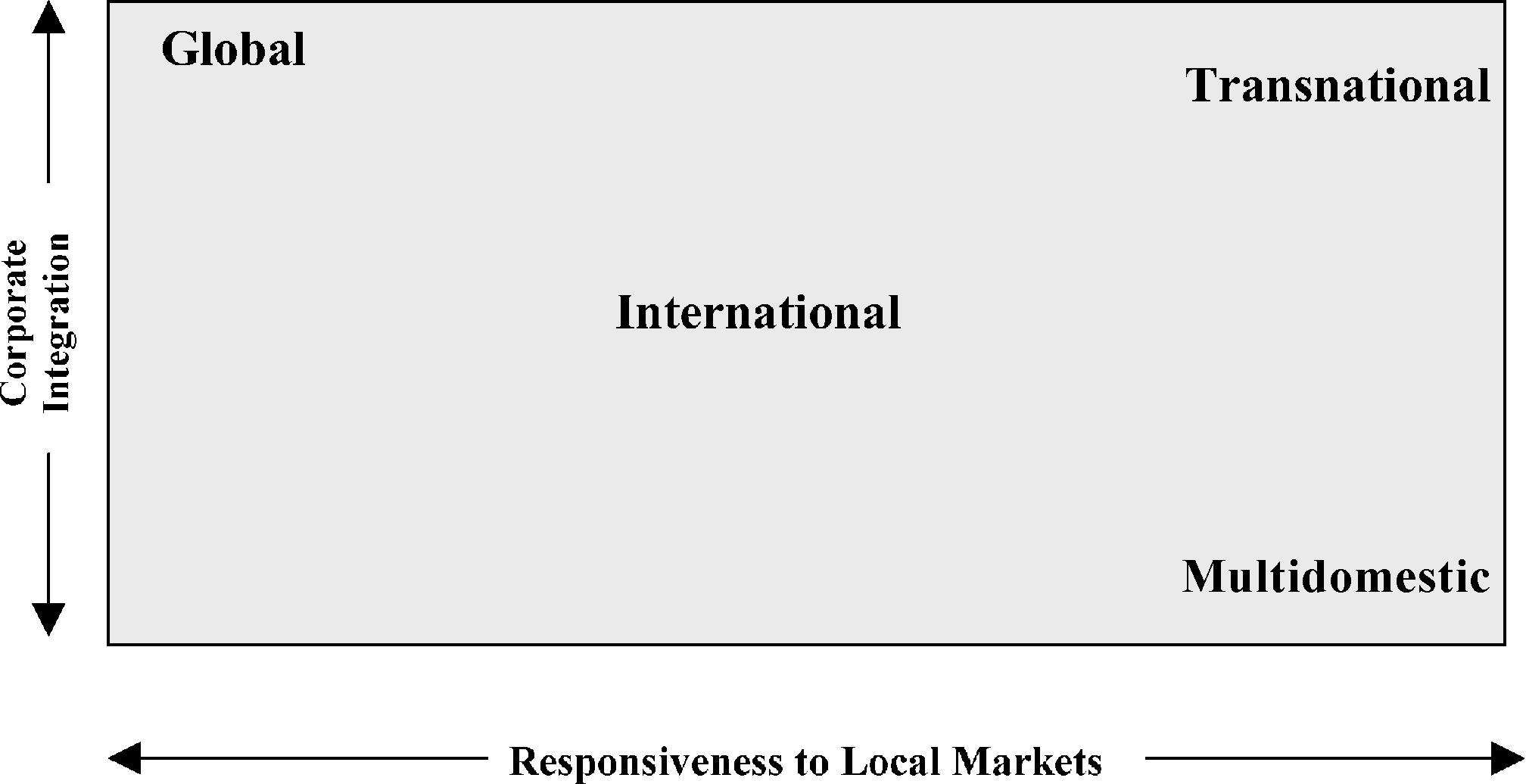 الفصل العاشرالتخطيط الاستراتيجي الدولي
استراتيجيات الدخول للسوق الاجنبي
التصدير
العلاقات التعاقدية (الترخيص – الامتياز – عقود الادارة ...)
الاستثمار
التحالفات الاستراتيجية 
شراء شركة جاهزة أو البدء من الصفر

تطبيق الاستراتيجية 
مستوى رئاسة الشركة
مستوى الصناعة عالميا أو اقليميا
مستوى الشركة التابعة
مستوى الوحدة
الفصل العاشرالتخطيط الاستراتيجي الدولي
وضع الساسات
وضع البرامج

الرقابة وتقييم الاداء